Seri bahan kuliah Algeo 23-b
Dekomposisi QR
Bahan Kuliah IF2123 Aljabar Linier dan Geometri
Oleh: Rinaldi M
Program Studi Teknik Informatika
Sekolah Teknik Elektro dan Informatika
ITB
1
Dekomposisi QR
Dekomposisi QR adalah memfaktorkan matriks berukuran m x n menjadi hasil kali matriks ortogonal dan matriks segitiga.

		A = QR
	
Q adalah matriks ortonormal (sekaligus ortogonal) sedemikian sehingga QQT = I.

Ingatlah kembali defenisi matriks orthogonal. Matriks orthogonal adalah matriks yang setiap kolomnya adalah vektor sedemikian sehingga hasil kali titik setiap vektor dengan vektor lainnya = 0. Jika setiap vektor merupakan vektor satuan, maka disebut matriks ortonormal.
Q = matriks ortonormal, R = matriks segitiga atas
2
Contoh:







Jika A matriks non-singular, maka dekomposisi A menghasilkan Q dan R yang unik.

Ada beberapa metode untuk menghitung dekomposisi QR. Salah satu metode tersebut adalah proses Gram-Schmidt.
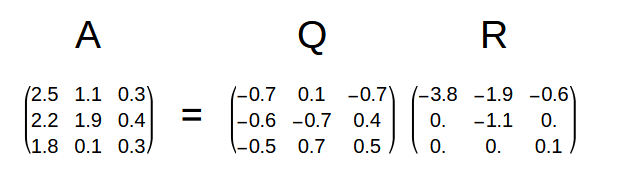 3
Metode Gram-Schmidt
Tinjau matriks A berukuran m x n. Setiap kolom pada matriks A dipandang sebagai vektor-vektor a1, a2, …, an:


Hitung u1, u2, …, uk+1 dan e1, e2, …, ek+1 sebagai berikut:
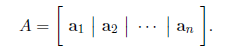 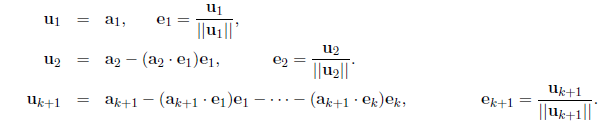 4
Maka, hasil faktorisasi A adalah: 




Untuk matriks A berukuran 3 x 3, hasil faktorisasinya adalah:
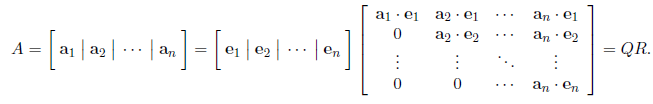 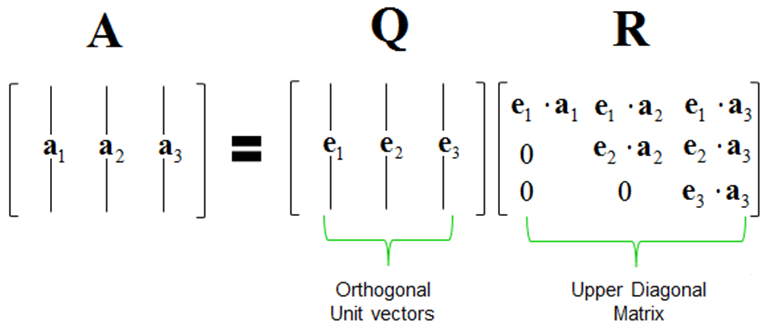 5
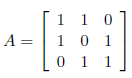 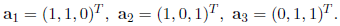 6
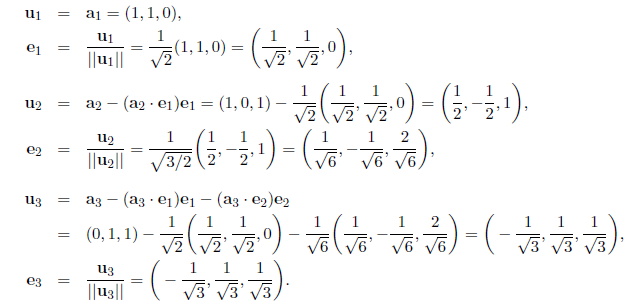 7
8
Hasil dekomposisi QR:
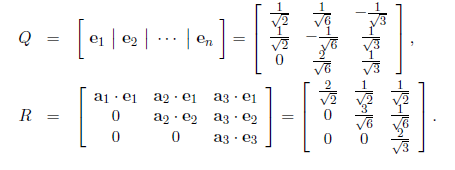 9
Contoh 2: Dekomposisi matriks A berukuran 4 x 3 berikut menjadi Q dan R:
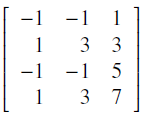 A =
Penyelesaian:  n = 3 (jumlah kolom), maka jawaban akan berbentuk 
                                 sebagai berikut:
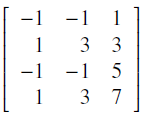 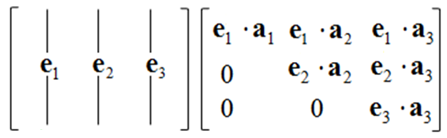 =
10
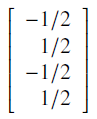 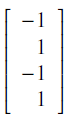 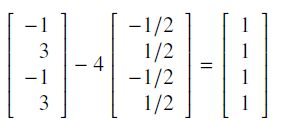 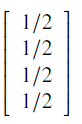 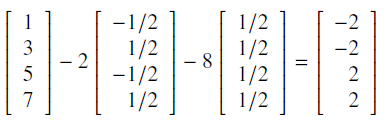 u3 = a3 – (a3  e1)e1 - (a3  e2)e2 =
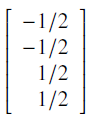 11
12
Hasil akhir:
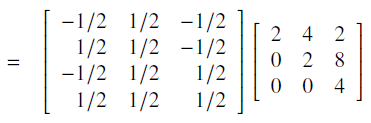 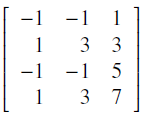 13
Cara lain menghitung matriks R
Perhatikan:
		A = QR
Kalikan kedua ruas dengan QT:
		QT A = QT QR  
		          = I R             (karena QT Q = I)
		           = R
Jadi, R = QT A
14
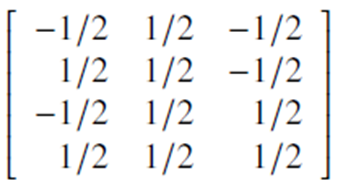 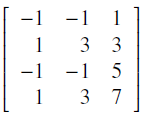 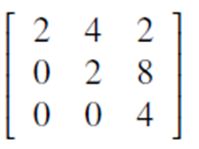 =
15
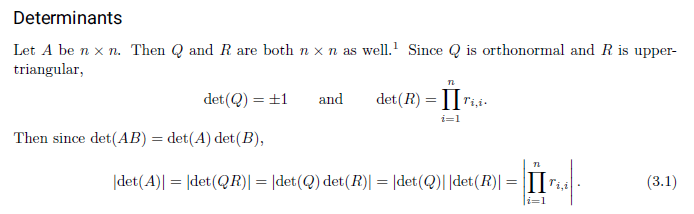 Sumber: L. Vandenberghe, ECE133A (Fall 2024), QR factorization
16
Dekomposisi QR tidak unik, tapi sangat dekat ke unik, cukup dengan mengubah tanda (plus/min) pada e1, e2, dst, seperti contoh di bawah ini:








    semuanya adalah hasil dekomposisi QR dari matriks
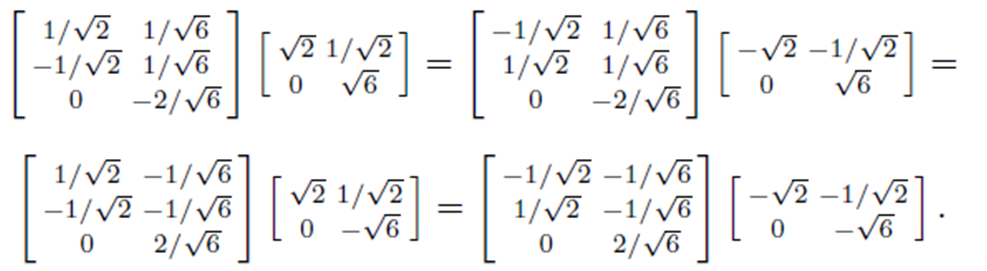 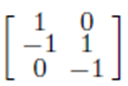 17
Dekomposisi QR di dalam Python
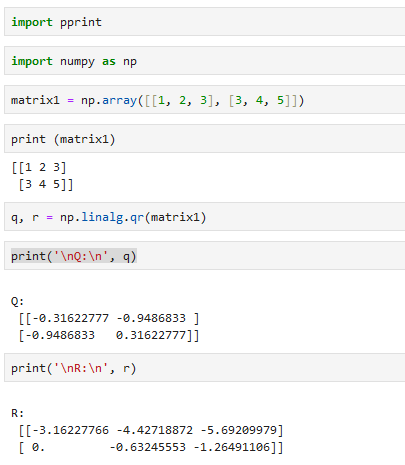 18
Latihan
Dekomposisi matriks berikut dengan QR decomposition
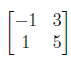 (a)
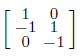 (b)
19
Menyelesaikan SPL dengan Dekomposisi QR
Tinjau SPL:
		Ax = b
Ganti A dengan QR:
		QRx = b
Kalikan kedua ruas dengan QT:
		QTQRx = QTb
		     I Rx = QTb
		        Rx = QTb 
Oleh k arena R adalah matriks segitiga atas, maka solusi SPL dapat dicari dengan teknik penyulihan mundur.
20
Contoh:  Selesaikan SPL Ax = b dengan A dan b sebagi berikut, menggunakan dekomposisi QR



Jawaban: Hasil dekomposisi QR matriks A adalah:
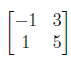 A =
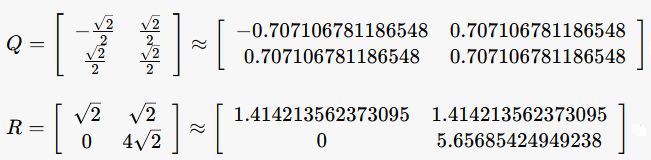 21
Solusi SPL adalah sbb:

	                  Rx = QTb
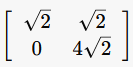 22
Latihan
23
Referensi:
Igor Yanovsky (Math 151B TA), QR Decomposition with Gram-Schmidt
L. Vandenberghe, ECE133A (Fall 2024), QR factorization
24